July 2023
Sharing of Channel Puncturing Info by Unassociated STAs
Date: 2023-07-11
Authors:
Slide 1
Mahmoud Kamel, InterDigital
July 2023
CID 1525 – Problem Statement (The Surface)
Slide 2
Mahmoud Kamel, InterDigital
July 2023
Scratching The Surface
Sensing Polling Trigger frame
Reporting Trigger frame
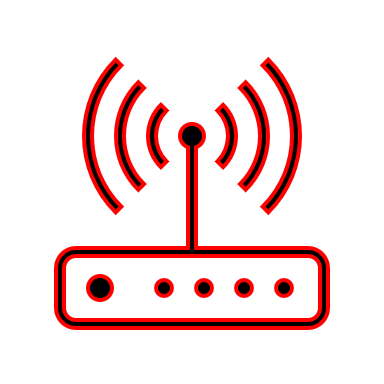 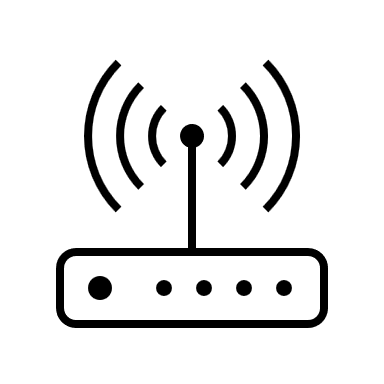 OBSS AP
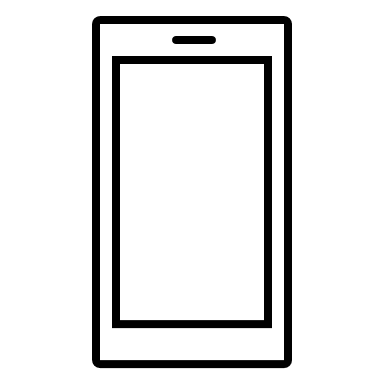 U-STA
Sensing AP
Puncturing Pattern (160 MHz)
a Sensing AP may trigger a U-STA to poll it or to solicit a Sensing Measurement Report frame
In both cases, the Sensing AP shall assign the U-STA an uplink resource. 
Since the AP has no knowledge of the puncturing pattern in the OBSS of the U-STA, it may assign an uplink resource that is punctured in the OBSS. 
How should the U-STA respond in such case?
Slide 3
Mahmoud Kamel, InterDigital
July 2023
A Deeper Look
Possible Behaviors
The U-STA may CHOOSE NOT to participate in a sensing measurement session if it believes the sensing related transmission is likely to violate its own-BSS puncturing pattern
            (Possible loss of opportunity!) 
How does the U-STA determine that the sensing related transmission would violate its own BSS?             
By receiving the beacon of the Sensing AP 
What if the U-STA misses the beacon?!

The U-STA may CHOOSE to participate in the sensing session (with or without the knowledge of the puncturing pattern of the Sensing AP)
    (Possible loss of energy efficiency!) 
     - It is likely that the U-STA is associated to an AP with a different puncturing pattern from the one used in the Sensing AP
     - U-STAs with different own-BSS puncturing pattern may refrain from participating in sensing 
       activities to avoid violating the BSS puncturing pattern after it receives the NDPA or trigger frame from the sensing AP
     - The Sensing AP may request the U-STAs to transmit CTS-to-Self,  UL NDP or the sensing results on the subchannels which are indicated as the disabled subchannels by the serving BSS
Slide 4
Mahmoud Kamel, InterDigital
July 2023
More About Uplink Sounding
In UL Sounding:
The Sensing AP may trigger the unassociated STA to send the NDP (SR2SI variant)
The bandwidth of the NDP is not allowed to be punctured. 
If the bandwidth of the OBSS of the unassociated STA is punctured, the Sensing AP shall fall back to a bandwidth that is not punctured.   
How will the AP determine the bandwidth to which it should fall back?
Slide 5
Mahmoud Kamel, InterDigital
July 2023
Summary
In DL Sounding:
It is useful to enable the U-STAs that choose to participate in the sensing measurement session  to share their BSS puncturing pattern with the sensing AP for a more efficient sensing operation.
The sensing AP may use the puncturing information to avoid blind allocation of resources to the U-STA
In UL Sounding
Sharing of the BSS puncturing pattern of the U-STAs would allow the sensing AP to determine the bandwidth for which it may fall back in TF sounding in the case where the puncturing pattern of the BSS of  U-STAs is different from that of the sensing AP.
Slide 6
Mahmoud Kamel, InterDigital